Tourniquet Section 01Date : 4 février 2020
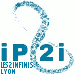 Service MICRO-ELECTRONIQUE
Bilan 2015-2020
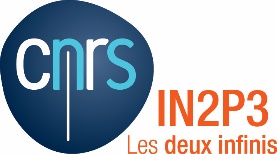 Edouard BECHETOILLE (Responsable de Service)
Organisation du service
Service Microélectronique 
(création en juin 2019, après séparation du service électronique)
(Effectif total: 5 permanents + 1 CDD)
Responsable: Edouard BECHETOILLE
Arrivées:
Patrice RUSSO : septembre 2017
Benedetta NODARI : avril 2017
Départs:
Amina ANNAGREBAH  
(Doctorant) 01/02/2017 -> 30/01/2020
Gilles CHAUMONTET
(IR1, Détaché) -> 01/03/2020
Le service Microélectronique fait partie du Pôle MICRHAU (www.micrhau.in2p3.fr), une mutualisation régionale (IP2I + LPC) de microélectroniciens de l’IN2P3.
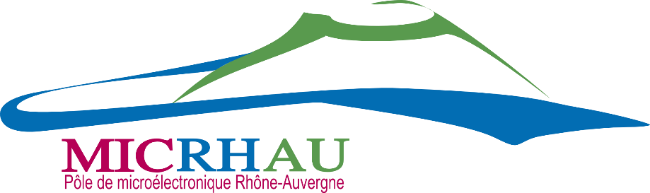 2
Tourniquet Section 01 de l’IP2I – 4 février 2020
Spécifications d’ASIC, compétences
Architecture de systèmes intégrés
Suivi de projet
Low Noise
 1/f noise
 White noise
 Low jitter
Activités et réalisations techniques type:
Front-End de lecture de charge:
SICASIC, HODOPIC: ASICs pour Silicon Scatterer (Projet Clarys) pour l'hadron-thérapie 
LARZIC (Liquid Argon Zygote Integrated Circuit): Front-End électronique cryogénique et  à bruit faible pour un détecteur à haute capacité (Projet protoDUNE)
FFE (Fast Front-End): Circuit comprenant un amplificateur et un discriminateur (Projet MG-RPC)
Circuits MIXTES:
XTRACT: TPC Lxe XEMIS
CRONOTIC: Circuit pour réaliser la fonction de base d’un TDC (Time-to-Digital Converter) de type Vernier dans le projet RPC. 
Conception de building block:
PLL, TDC, LDO, Ampli, Filtre dans le cadre du projet BB130.
Circuits full DIGITAL:
CIC (Concentrator Integrated Circuit): Concentrateur des données pour le futur CMS Tracker au HL-LHC, premier système complet en technologie 65 nm à l’IN2P3.
Spécifications d’ASIC pour la physique
Test et caractérisation
 Fonctionnel
 Paillasse
Low Power
 Multi voies
 Clock gating
Full Digital
 Codage RTL*
 Implémentation physique (DoT)
Application
Cryogénique
Mesure de temps rapide [ps]
Résistance aux radiation (SEU)
* : compétence eDAQ
3
Tourniquet Section 01 de l’IP2I – 4 février 2020
Activités et réalisations techniques type
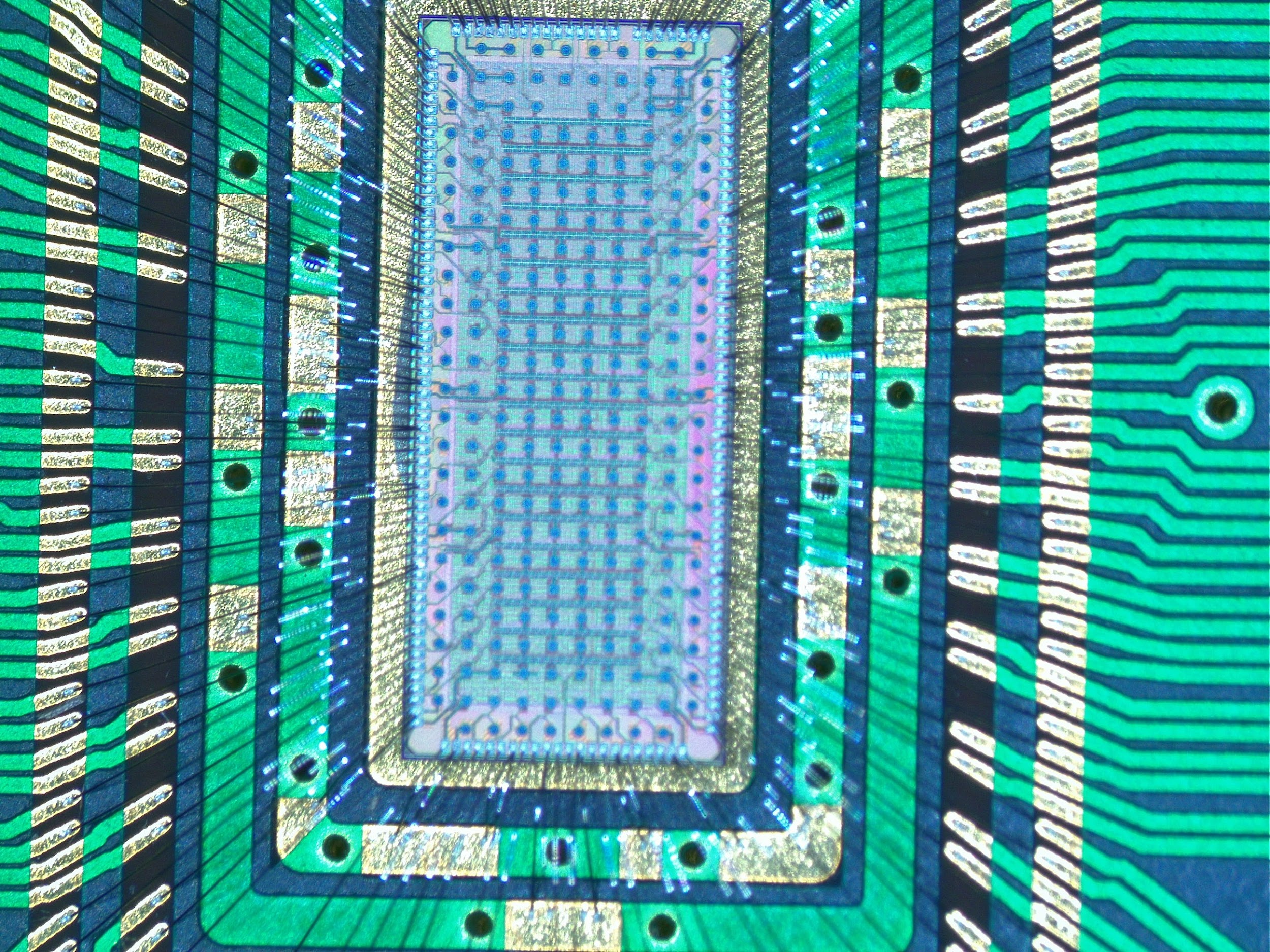 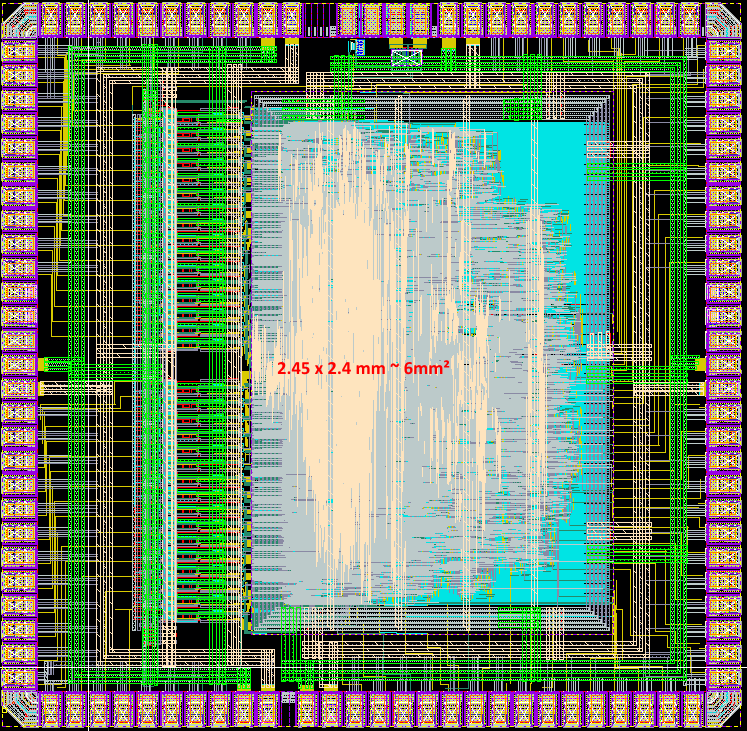 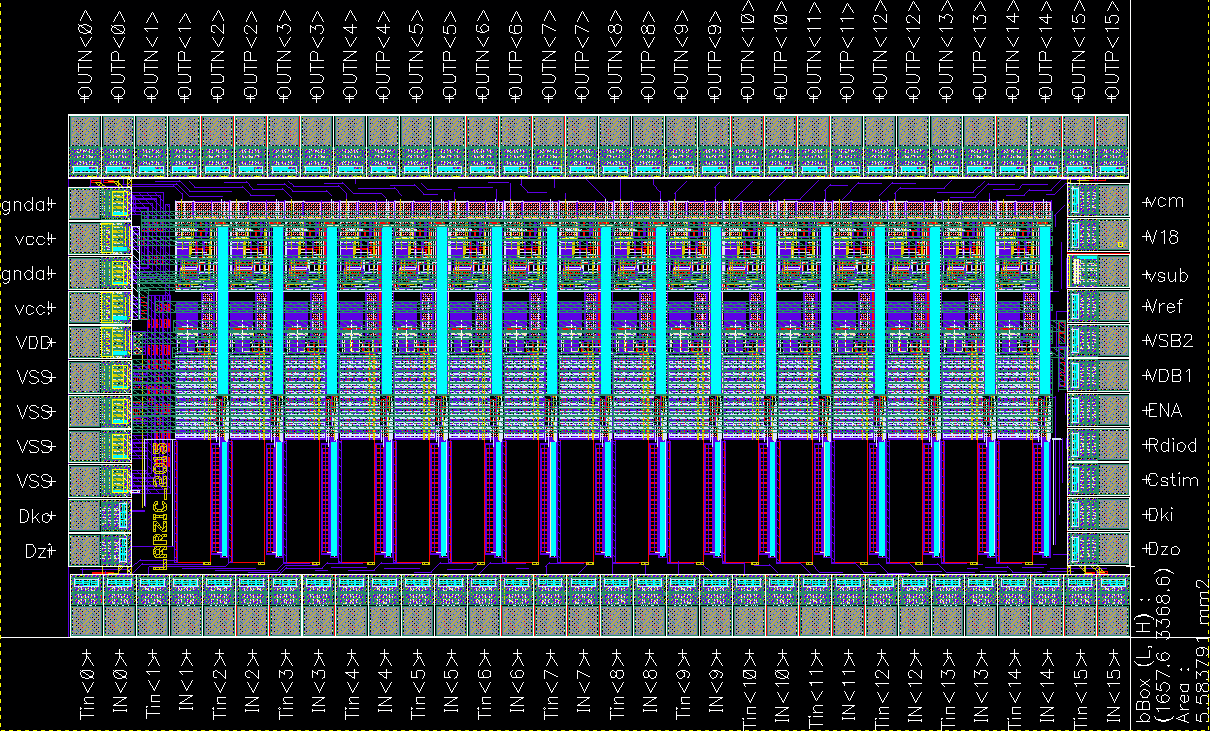 CRONOTIC
CIC
LARZIC
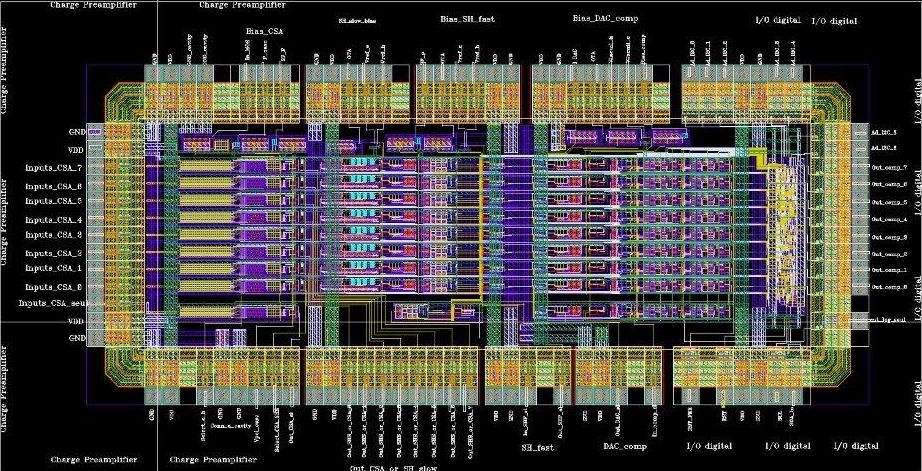 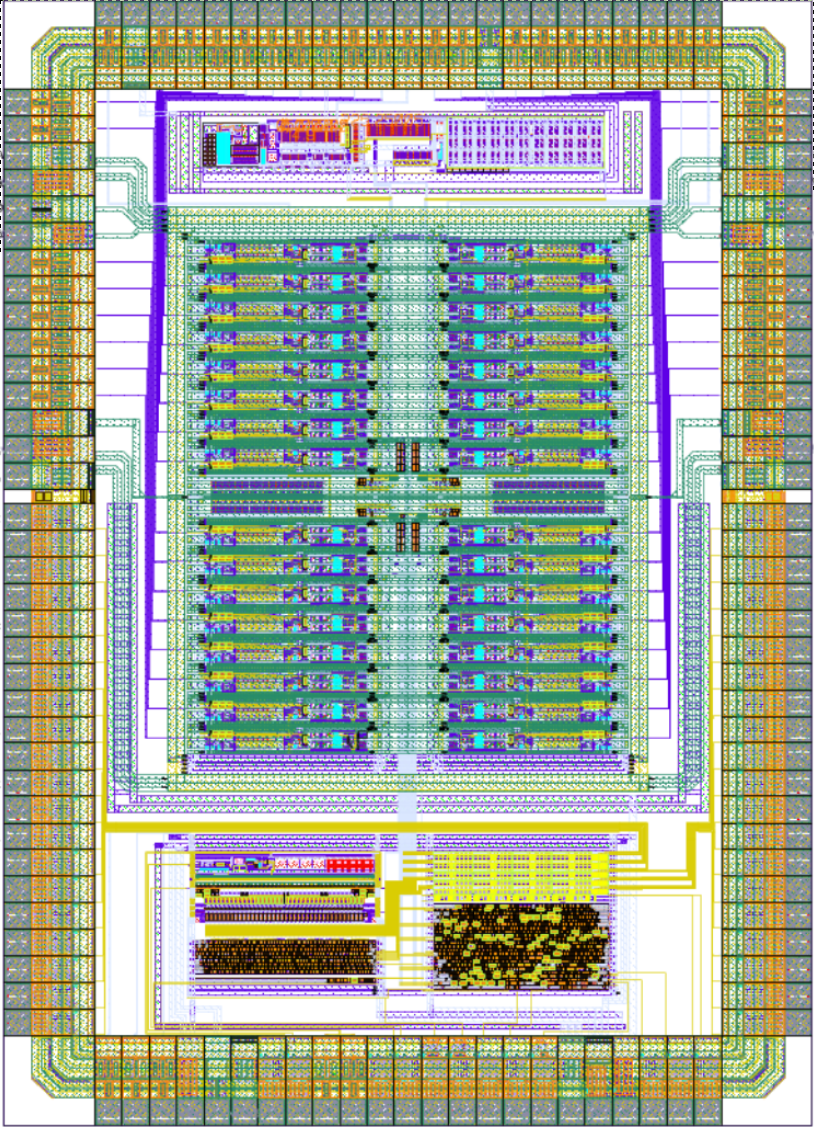 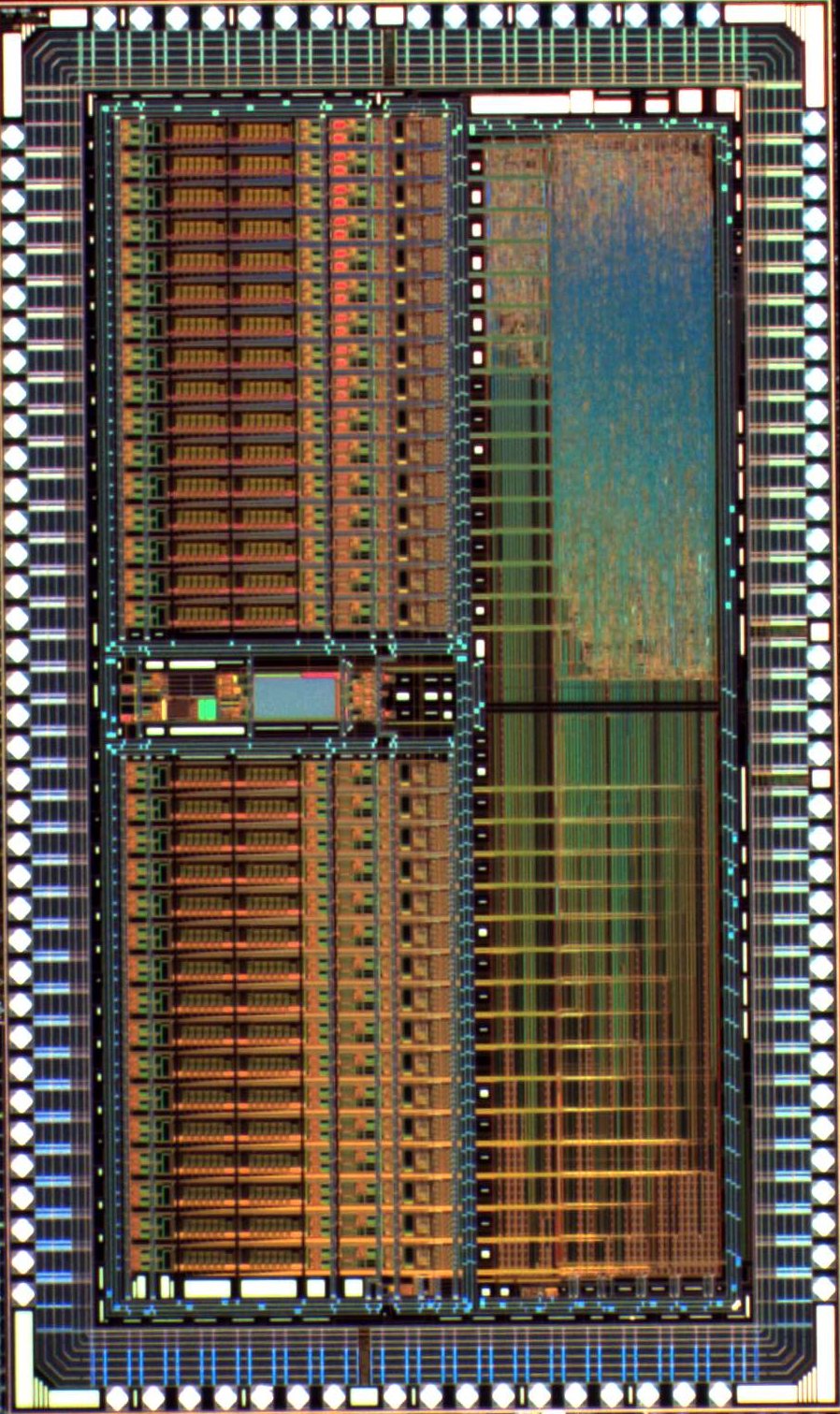 SICASIC
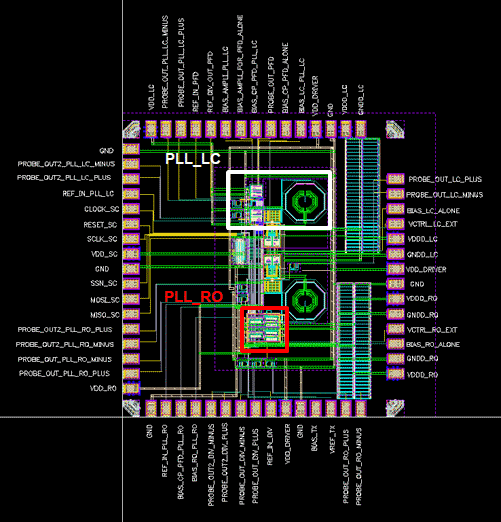 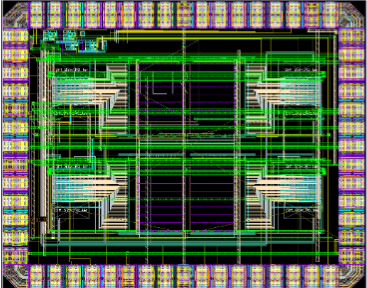 HODOPIC
XTRACT
4
LOJIC130
BB130
Projets et Responsabilités
5
Tourniquet Section 01 de l’IP2I – 4 février 2020
Moyens
Locaux:
2 salles de tests équipées: Paillasses, oscilloscopes, générateurs de signaux, alimentations, enceinte climatique, poste de soudure, …

Informatique:
3 serveurs dédiés CADENCE 
Technologies AMS, IBM, TSMC, ST, TowerJazz 
Nœud techno [350nm, 180nm, 130nm, 65nm]
License IN2P3 ($$$), Europractice ($$) et CNFM ($)
Serveur versionning (SOS)
Serveur NX 

Sauvegardes design:
CCIN2P3 (AFS → PBS)
ATRIUM
6
Tourniquet Section 01 de l’IP2I – 4 février 2020
Fonctionnement
Réunions:
ponctuels en fonction des évènements 

Budgets 2019:
pôle MICRHAU: 5k€ arrivé le 13 Juin 2019 (avance labo) (fléché vie-du Pôle) 
ELECFT: 7k€ partagé avec eDAQ 
LOJIC130: 10k€ fléché projet, reste 6k reporté sur 2020
BB130: fonderie commune 45k€

Budgets 2020: 
a définir

Relations avec les groupes, les projets,.. Responsable technique
Avec la Direction.. (CDS/CDG tous les mois) 
Réflexion en cours sur la restructuration:
Pôle MICRHAU étendu  
Fédérations de Microélectronique
7
Tourniquet Section 01 de l’IP2I – 4 février 2020
Auto analyse projection projets du service
Forces:
Compétence et expertise sur la prise en charge complète de l’architecture d’ASIC (à partir de la conception jusqu’à la production, en passant par le test)
[CIC, LARZIC, XTRACT, HODOPIC, SICASIC].
Gestion de projet multi-labo, multi-tutelles 
Opportunités:
Valorisation d’expertise Digital-on-Top (DoT): 
Collaboration dans le cadre du Pôle Micrhau (HGTD / ALTIROC)
ITS3 (ALICE) Maps avec IPHC
Valorisation d’expertise “Timing”
Chaîne complète Front-End + TDC multi-voies.
PICMIC
Plateforme de réalisation physique des circuits complexes 
Points faibles: 
Séparation groupe eDAQ (interface, besoin, disponibilité)
Pic plan de charge → Pôle pour lisser
Risques:
Fonctionnement en Pôle/Federation 
Besoins en formations
8
Tourniquet Section 01 de l’IP2I – 4 février 2020
Auto analyse du service - Analyse Interne
Forces:
Masse critique atteinte grâce au Pôle Micrhau  (> 10 permanents) 
Complémentarité des compétences
Partagés/mutualisation des connaissances et des outils: enrichissement mutuel
Diversité de visions/approches des développements
Implication dans les formations des étudiants : M1, M2, école Ingénieur
Soutien pour R&D en amont
Fonderie annuelle BB130
Soutien IN2P3 et DU
Réseau de connaissance extérieur
Visibilité à l'IN2P3
Faiblesses:
Pôle Micrhau: deux sites distants (frein aux discussions informelles)
Manque de support (AI et IT) électronique pour le test et la réalisation de cartes
Compétences à renforcer en microélectronique numérique (NOEMI DoT) 
Séparation eDAQ → structuration des interactions en cours
Manque de manpower (doctorants, post-doc ...) pour les R&D en amont
Manque de visibilité extérieure (au delà de l'IN2P3)
Non-disponibilité du budget pour les fonderies
Projets: vus comme des projets Pôle mais gérés comme des projets de Laboratoire 
(CSP du labo hôte)
9
Tourniquet Section 01 de l’IP2I – 4 février 2020
Auto analyse du service - Analyse Externe
Opportunités:
Projets pour les laboratoire avec pas/peu de microélectroniciens
Projets transverses 
Valorisation des designs auprès d'autres expériences/groupes
Valorisation des designs auprès des industriels (Weeroc) 
Prendre part à l'évolution (saut) technologique (Prospective)
HDR possible et cotutelles de thèses

Menaces:
Concurrence de grosses équipes à forte notoriété (CERN, INFN, RAL, Imperial College, Nikhef,…)
Microélectronique à l'IN2P3 pas/peu structurée par rapport aux équipes internationales 
Baisse des moyens financiers dédiés à l'instrumentation à l'IN2P3
Absence de visibilité à l'IN2P3 au delà du HL-LHC
Complexité des technologies et des ASICs en augmentation: manpower nécessaire
Perte des compétences acquises sur CDD et stratégiques pour l'avenir (ex. physical design)
Coût élevé des technologies (fonderie)
10
Tourniquet Section 01 de l’IP2I – 4 février 2020
Plan de charge
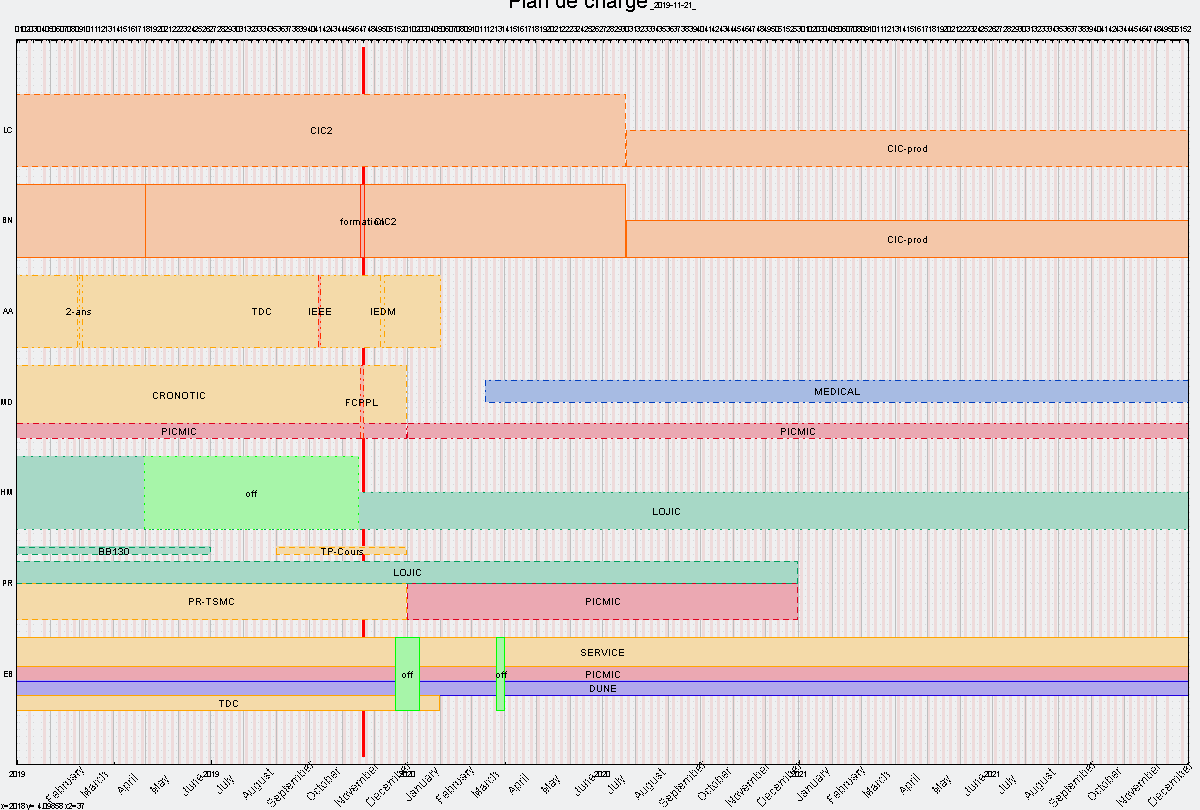 Tourniquet Section 01 de l’IP2I –4 février 2020
11